Principles of AAVTC
Elements of Art
Elements of Art
Color
TEXTURE
Value
shape
Line
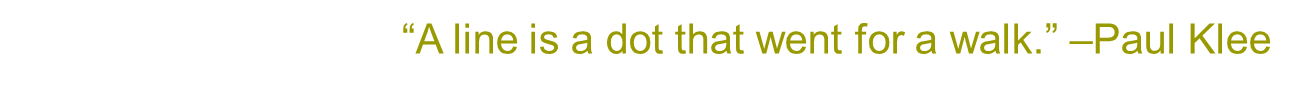 The path of a moving point
It  is longer than it is wide
Refers to various types of mark making
May not be continuous or physically connected
Can be actual or implied
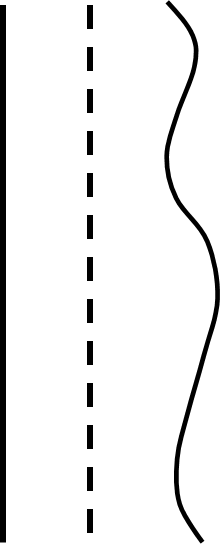 Shape
An area of two-dimensional space
Defined by edges or lines
Can be geometric or organic
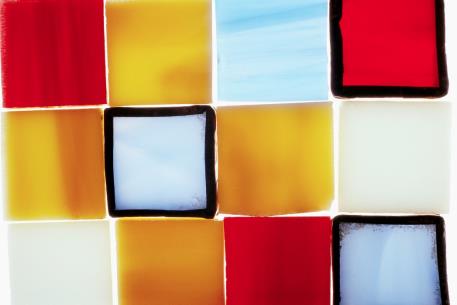 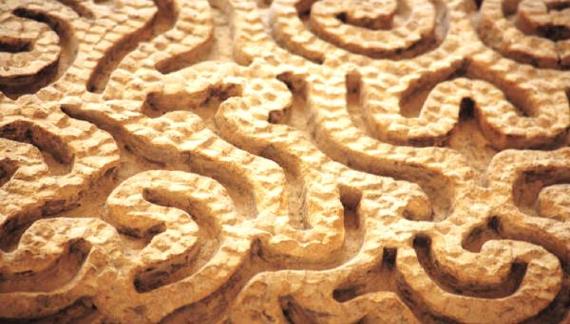 Color
Primary
Secondary
Tertiary
Cool
Warm
Complementary
Analogous
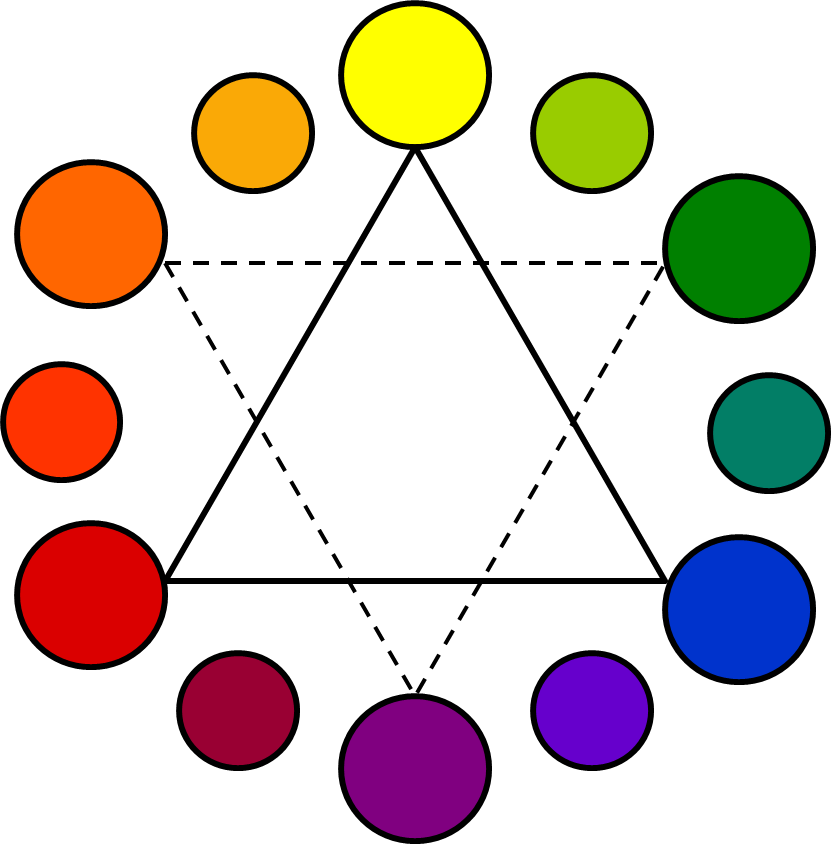 Texture
The quality of a surface
Can be actual
Can be implied
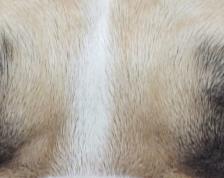 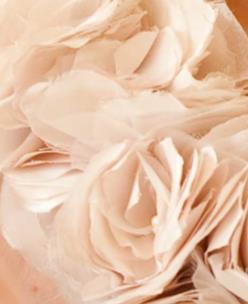 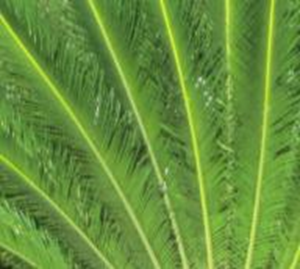 Value
Refers to relative lightness or darkness of a color
Black, white, and all shades of grey in between
Tints, Tones, Shades